Ivana Pulsová
										Speciální pedagogika
										Brno 2018
Tanec s handicapem
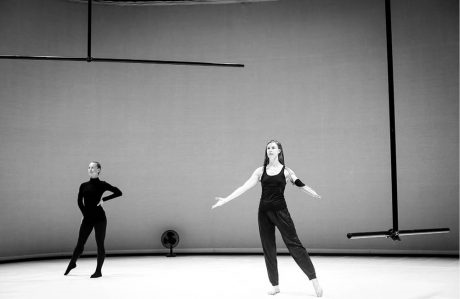 Maria Chace

	● americká tanečnice
	●  zakladatelka Americké asociace taneční terapie
	     Dance/Movement Therapy – DMT
	●  definice DMT – Taneční/pohybová terapie je psychoterapeutické 
	     využití pohybu k dalšímu emocionálnímu, kognitivnímu, 
	     fyzickému a sociálnímu začlenění jedince do společnosti
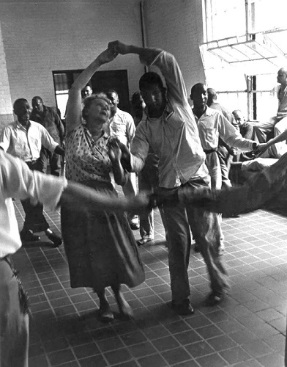 TANEC
	● vnitřní i vnější uvolnění
           ● vyjádření vnitřních emocí
	● radost a potěšení z pohybu
	● navazování vzájemných kontaktů
           ● pocit sounáležitosti
	● začlenění do společnosti
Zdravotně postižení klienti střediska Hosany, Domu v Aleji a Galaxie mají za sebou taneční kurz. Jejich tanečními partnery se pro tuto příležitost stali studenti karvinských středních škol.
Když se handicap promění ve výhodu
	
			     Annie Hanauer – tanečnice, umělkyně, učitelka, absolventka 						        Minnesotské taneční univerzity
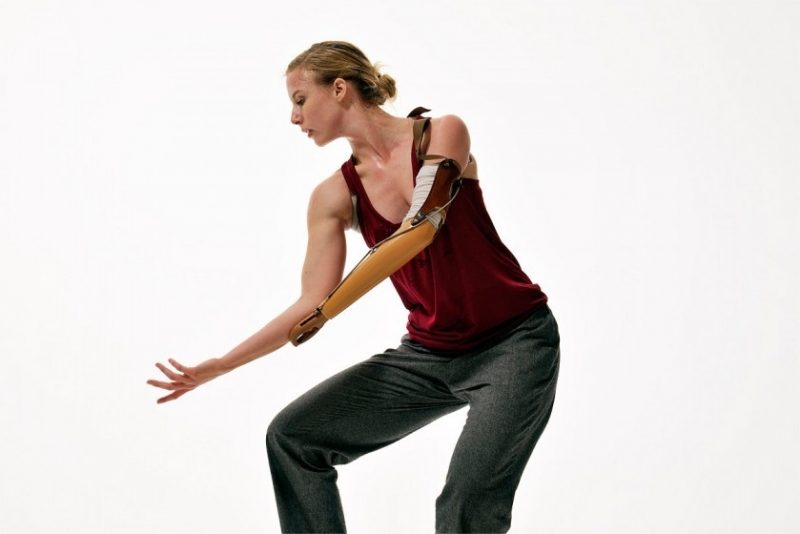 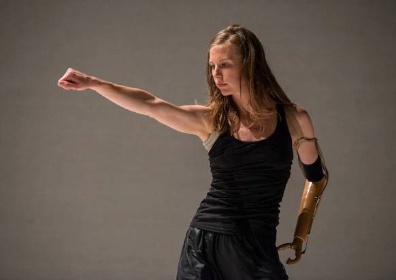 V neděli 25. června 2017 uvedl festival Tanec Praha produkci ze série výrazných pohybových inscenací zaměřených na osobnost interpreta. Tordre není duet v pravém slova smyslu, přestože v něm vystupují dvě tanečnice. Jedná se o dvojici velice odlišných sól, jejichž interpretky ale zároveň vedou určitý dialog, který je nakonec spojí. Hlavními hrdinkami a do značné míry i tvůrkyněmi představení jsou Litevka Lora Joudkaite, která se již od dětství uklidňuje rotací okolo vlastní osy, a Američanka Annie Hanauer, pohybující se s protézou paže. Spojuje je úděl života s určitým handicapem, psychickým či fyzickým, za který se snad dříve styděly, ale dokázaly jej přetvořit v produktivní součást své osobnosti a těla.
CandoCo
britský taneční soubor
integrace tělesně postižených tanečníků
Pohybové studio Cyranovy boty
Mládež od 16 let včetně pohybově handicapovaných